กิจกรรมก่อนการประชุม
สมาชิกแต่ละรพ.นำข้อมูล Hospital Profile เดิม ที่มีอยู่ กรอกข้อมูลใน แบบฟอร์ม Hospital Profile Template 2018 Excel เน้น Sheet ที่ 2  ตามคำอธิบาย
บันทึกปัญหาหัวข้อใน Sheet ที่ 2 ที่ไม่สามารถกรอกข้อมูล
       ได้ รวบรวมเพื่อทำความเข้าใจร่วมกันในวันประชุม
1
วิธีการทำ Hospital Profile 
โดยใช้ Template 2018 Excel
สถาบันรับรองคุณภาพสถานพยาบาล (องค์การมหาชน)
2
Hospital Profile คืออะไร
Profile = รูปโครงร่าง, สรุปข้อมูลสำคัญโดยย่อ
Hospital Profile = สรุปข้อมูลสำคัญของโรงพยาบาลโดยย่อ
Hospital Profile สำคัญอย่างไร
HP สรุปข้อมูลสำคัญอย่างกระชับ
HP ทำให้เข้าใจบริบทขององค์กร เป็นฐานในการกำหนดทิศทางและตัดสินใจ
HP ทำให้เห็นความสัมพันธ์ของข้อมูลสำคัญต่างๆ
การพิจารณา HP ทำให้เห็นโอกาสพัฒนาเบื้องต้นได้
3
Hospital Profile Template 2018.Excel
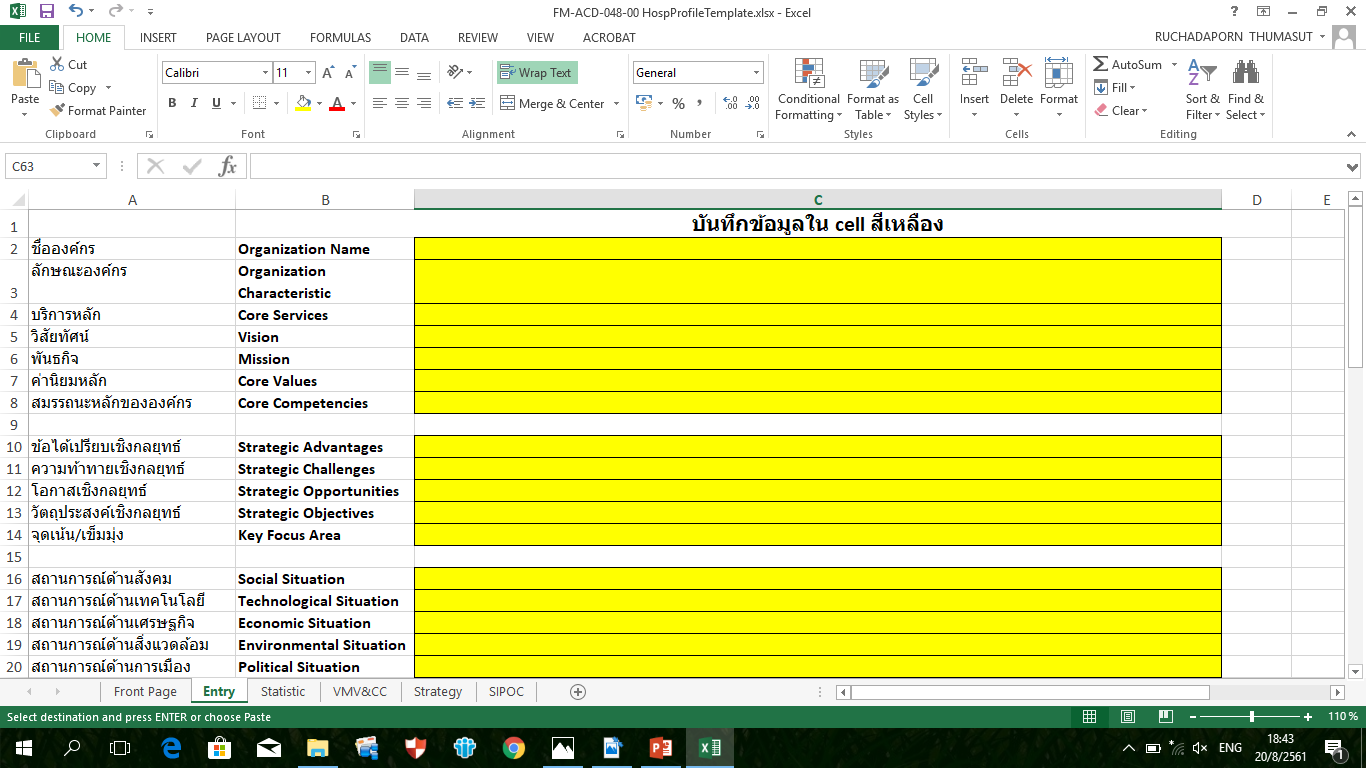 4
Hospital Profile Template 2018.Excelจัดทำบน Excel เพื่อให้ รพ.สรุปข้อมูลสำคัญอย่างกระชับ และตรวจสอบความสัมพันธ์ขององค์ประกอบต่างๆ เพื่อพิจารณาความสมบูรณ์และความเป็นเหตุเป็นผล  File Excel มี 6 Sheet
Sheet 1 Front page เป็น sheet ที่อธิบาย What Why ของ Hospital Profile และ How วิธีการกรอกข้อมูลใน Excel
5
7 วิธีการในการกรอกข้อมูลใน Excel
1) บันทึกข้อมูลสำคัญโดยสรุปใน Sheet Entry และ Statistic ในส่วนที่เป็น cell สีเหลือง2) ใช้ปุ่ม wrap text เพื่อขยายความสูงของ cell ให้ข้อความทั้งหมดปรากฏใน cell โดย review-unprotect ด้วยรหัส 123 แล้วเลือกทั้งหมดของ sheet ที่ปุ่มสามเหลี่ยมบนซ้าย3) ถ้ามีข้อความเป็นข้อย่อย ให้ใช้ Alt-Enter เพื่อขึ้นบรรทัดใหม่ใน cell เดียวกัน อย่า insert cell เพื่อบันทึกเพิ่ม ยกเว้นผู้มีความรู้ในการ link ข้อมูลระหว่าง sheet ต้องการออกแบบบันทึกให้สมบูรณ์ขึ้น
6
4) ตรวจสอบความสัมพันธ์ใน sheet VMV&CC, Strategy, 
	SIPOC	แล้วคุยกันในทีมว่าข้อมูลสมบูรณ์หรือไม่ ? 
            มีความสัมพันธ์สอดคล้องเป็นเหตุเป็นผลหรือไม่
	5) ปรับปรุงเพิ่มเติมข้อมูลตามผลการพิจารณาของทีมนำ   
            แก้ไขเฉพาะใน sheet Entry และ Statistic เท่านั้น
	6) ใช้ประโยชน์ในการพิจารณาการดำเนินการตามมาตรฐาน
             หมวดต่างๆ อย่างเชื่อมโยงกัน
	7) ถ้าต้องการ copy ข้อมูลไปใช้ ให้ review-unprotect sheet  
            ด้วยรหัส 123 แล้ว protect sheet ไว้ด้วยรหัสเดิมเพื่อป้องกัน
            การแก้ไขโดยไม่ตั้งใจ
7
Hospital Profile Template 2018.Excel (กรอกข้อมูล 2 Sheet นี้เท่านั้น )
Sheet ที่ 2 Entry เป็น sheet ที่ใช้กรอกข้อมูลพื้นฐานของ รพ.ตามหัวข้อที่กำหนด ตั้งแต่ (1) Organization Name ชื่อองค์กร, (2) Organization Characteristic ลักษณะองค์กร, (3) Core Services บริการหลัก ...จนถึง (40) Key Service Specialties สาขาการให้บริการเฉพาะทางที่สำคัญ โดยกรอกข้อมูลใน Cell สีเหลืองเท่านั้น
Sheet ที่ 3 Statistic (ถ้ามี) เป็น sheet เพื่อวิเคราะห์อัตรากำลังเปรียบเทียบกับจำนวนผู้ป่วย รวมทั้งข้อมูลสถิติผู้ป่วยทั้ง  High Volume, High Mortality, Patient High Risk, Patient Complex Care/Center of Excellence
8
Hospital Profile Template 2018.Excel
( 3 Sheetนี้เป็น Diagram ประมวลผลอัตโนมัติจาก sheet 2 ไม่ต้องกรอกข้อมูล )
Sheet ที่ 4 VMV&CC เป็น Diagram แสดงความสัมพันธ์ของข้อมูล Vision Mission Core Value และ Core Competency ประมวลข้อมูลมาจาก Sheet Entry โดยอัตโนมัติ ใช้พิจารณาความเป็นเหตุเป็นผลสัมพันธ์กันหรือไม่
Sheet ที่ 5 Strategy เป็น Diagram แสดงความสัมพันธ์ข้อมูลStrategy
Sheet ที่ 6 SIPOC เป็น Diagram แสดงความสัมพันธ์ของข้อมูลห่วงโซ่อุปทาน (Supplier Input Process Output Customers)